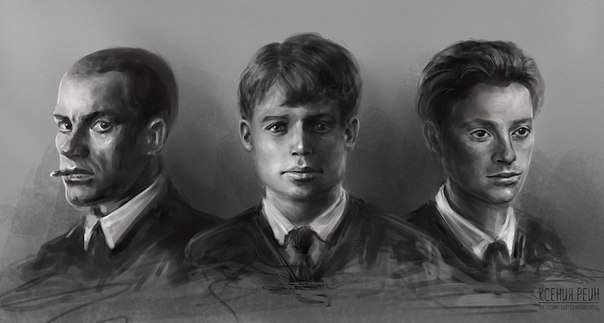 УРОК - КВН
По творчеству С.А. Есенина и В.В. Маяковского
Выберите из фото  такие, на которых изображён Есенин (команда1) и Маяковский (команда 2)?
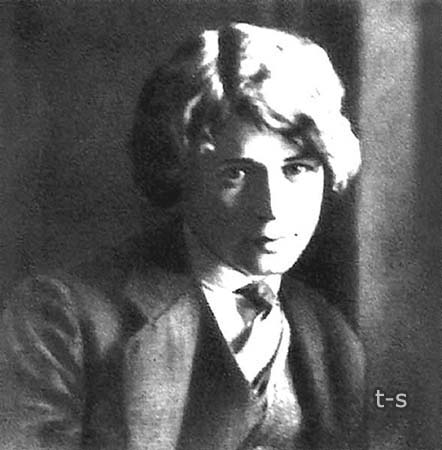 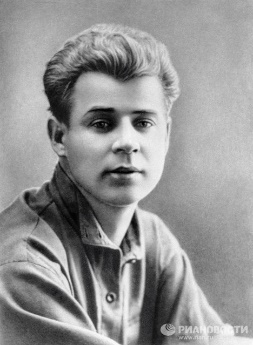 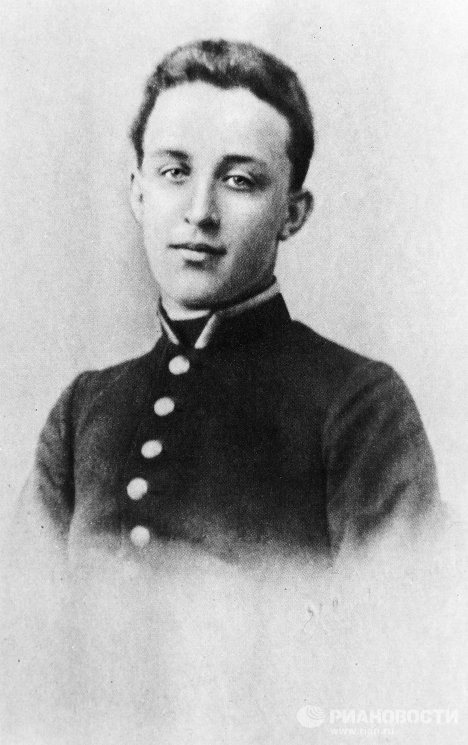 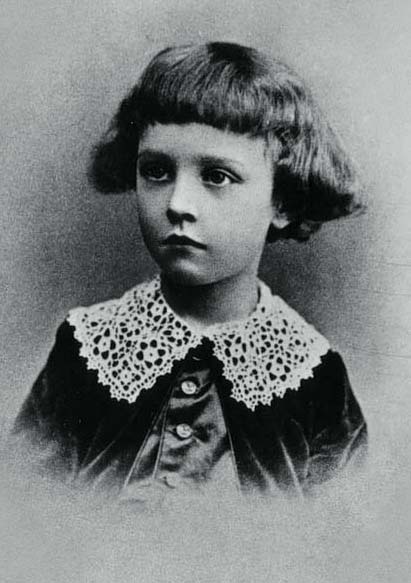 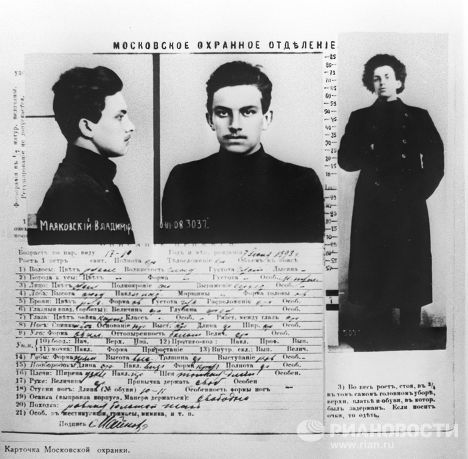 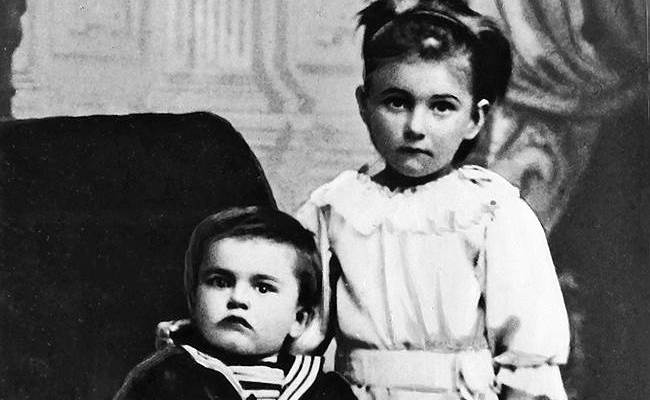 № 1
№ 5
№ 4
№ 3
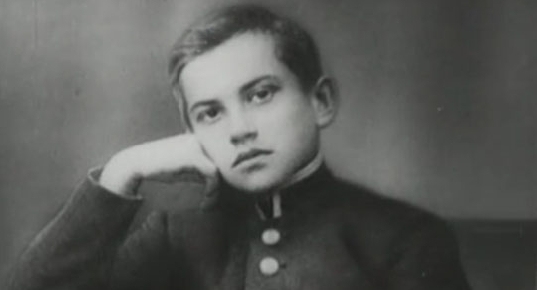 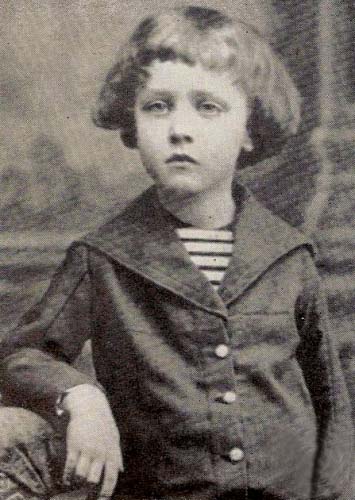 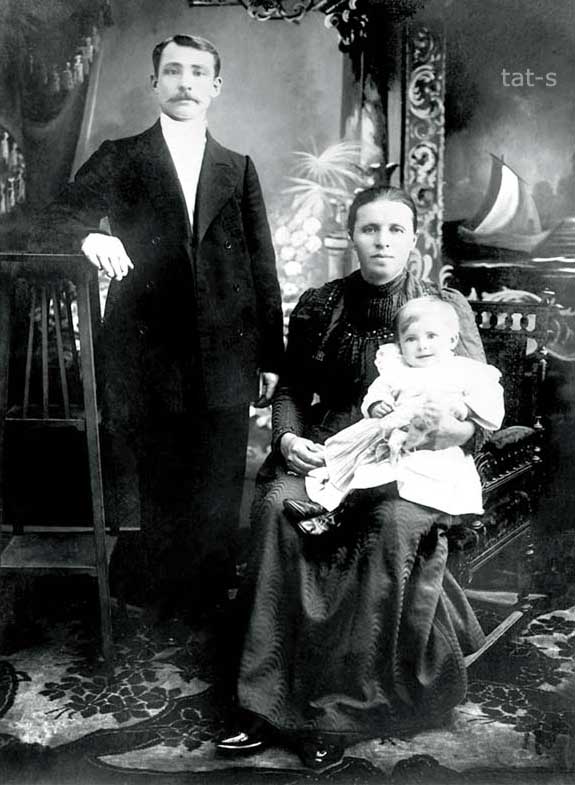 № 6
№ 7
№ 2
№ 9
№ 8
Перед вами два фрагмента стихотворений. Какое принадлежит Есенину, а какое – Маяковскому?
Я люблю зверье.Увидишь собачонку —тут у булочной одна —сплошная плешь,—из себяи то готов достать печенку.Мне не жалко, дорогая,ешь!
Каждая задрипанная лошадьГоловой кивает мне навстречу.Для зверей приятель я хороший,Каждый стих мой душу зверя лечит.
Средь людей я дружбы не имею,Я иному покорился царству.Каждому здесь кобелю на шеюЯ готов отдать свой лучший галстук.
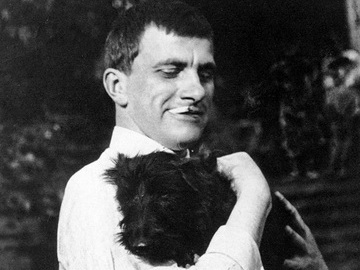 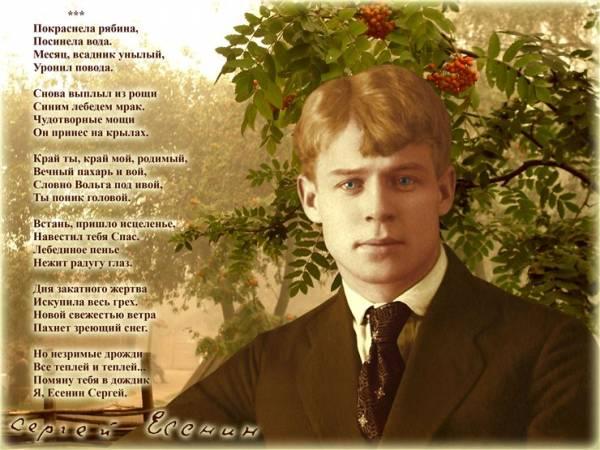 О ком эти строки и кто их автор?
Так просто можно жизнь покинуть эту, Бездумно и безбольно догореть,Но не дано Российскому поэтуТакою светлой смертью умереть.Всего верней свинец душе крылатойНебесные откроет рубежи,Иль хриплый ужас лапою косматойИз сердца, как из губки, выжмет жизнь.
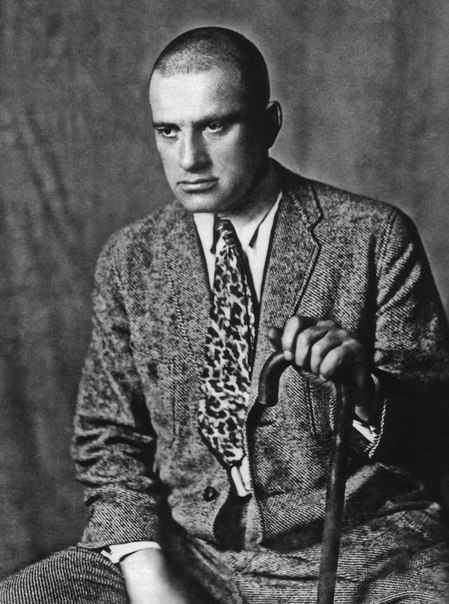 Кто о ком сказал?
Команда 2.
Команда 1.
Мы
теперь
к таким нежны —
спортом
   выпрямишь не многих, —
вы и нам
в Москве нужны,
не хватает
  длинноногих.
Никогда я не был на Босфоре,
Ты меня не спрашивай о нём.
Я в твоих глазах увидел море,
Полыхающее огнём.
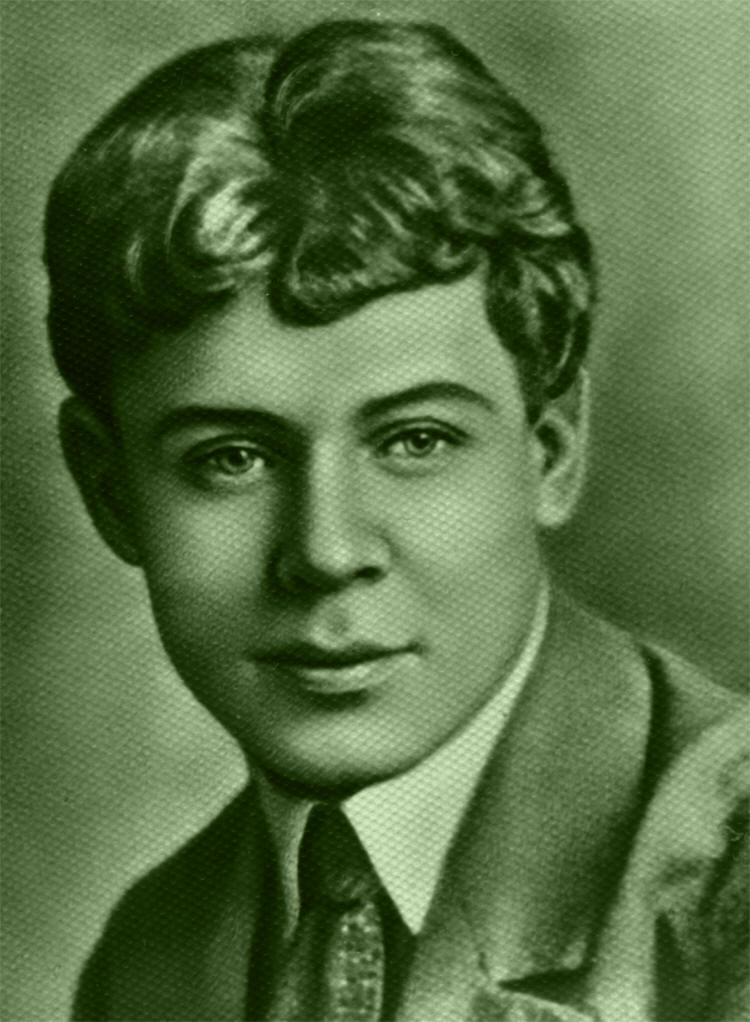 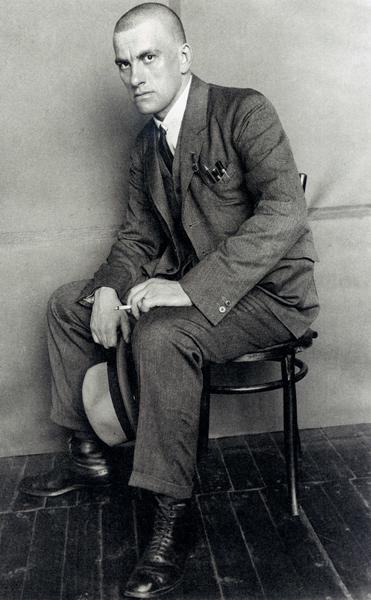 Кто из поэтов сказал?
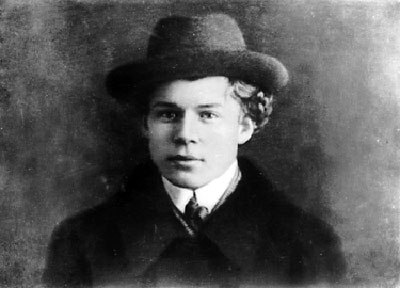 Команда 2.
Команда 1.
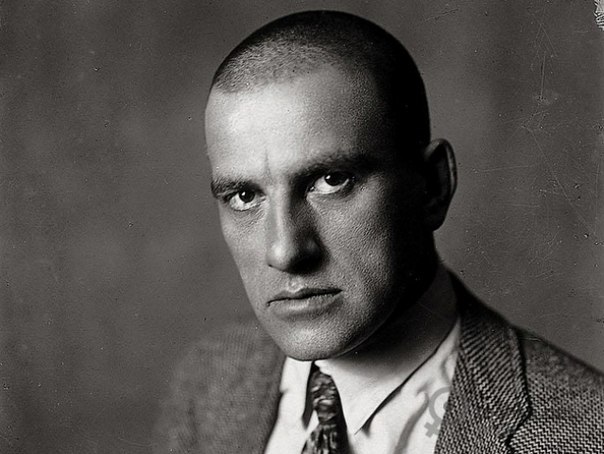 «В годы революции был всецело на стороне Октября…»
«Принимать или не принимать? Такого вопроса для меня не было. Моя революция».
Из какого произведения эти строки? Кто их автор?
Команда 2.
Команда 1.
Читайте,
          завидуйте, 
                        я – 
                       гражданин
      Советского Союза.
Мне бы жить и жить,
                сквозь годы и мчась.
Но в конце хочу —
              других желаний нету —
встретить я хочу
                мой смертный час
так,
    как встретил смерть
                       товарищ
Из какого произведения эти строки? Кто их автор?
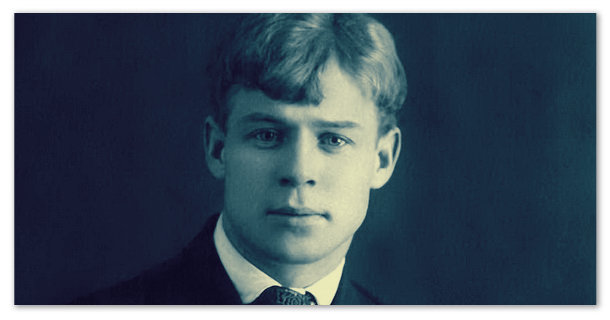 Команда  2.
Команда  1.
Мне наплевать
  на бронзы многопудье,
мне наплевать
 на мраморную слизь.
Сочтемся славою —
     ведь мы свои же люди…
Не обгорят рябиновые кисти,От желтизны не пропадет трава,Как дерево роняет тихо листья,Так я роняю грустные слова.
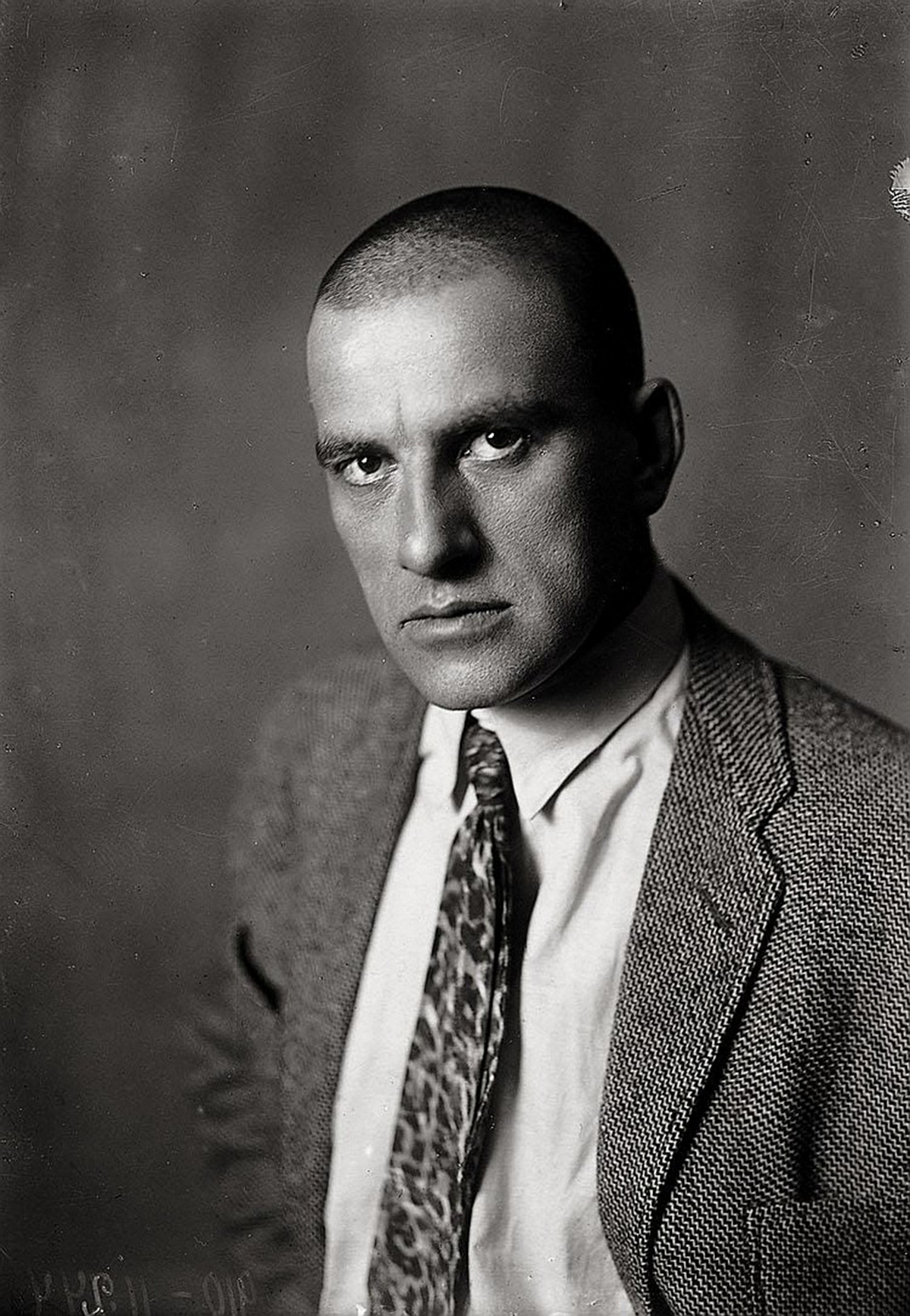 Из какого произведения эти строки? Кто их автор?
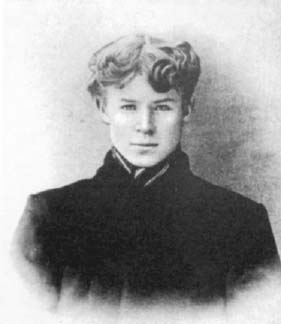 Команда 2.
Команда  1.
До свиданья, друг мой, без руки, без слова,
Не грусти и не печаль бровей,—
В этой жизни умирать не ново,
Но и жить, конечно, не новей.
Руки милой - пара лебедей -
В золоте волос моих ныряют.
Все на этом свете из людей
Песнь любви поют и повторяют.
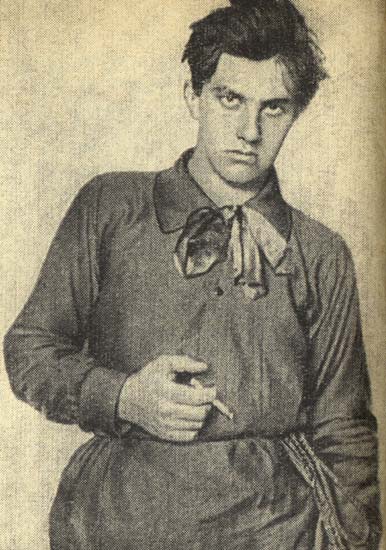 Какому поэту – Есенину или Маяковскому – принадлежат эти образы:
1. Белая берёза
2. Страниц войска
3. Синь, упавшая в реку
4. Родина кроткая
5. Буча, боевая, кипучая
6. Товарищ-пароход
7. Дряхлая корова с выпавшими зубами
8. Змея двухметроворостая
9. Мурло мещанина
10. Московский озорной гуляка
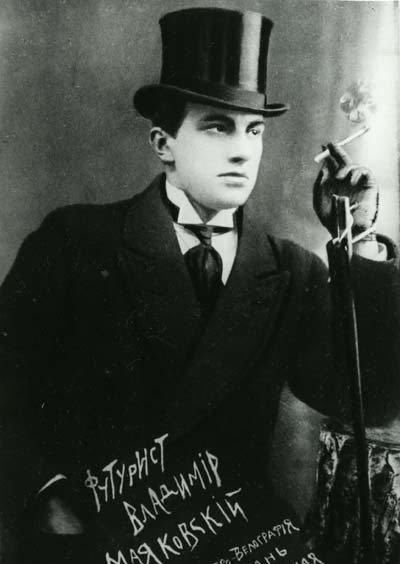 Кто о себе сказал?
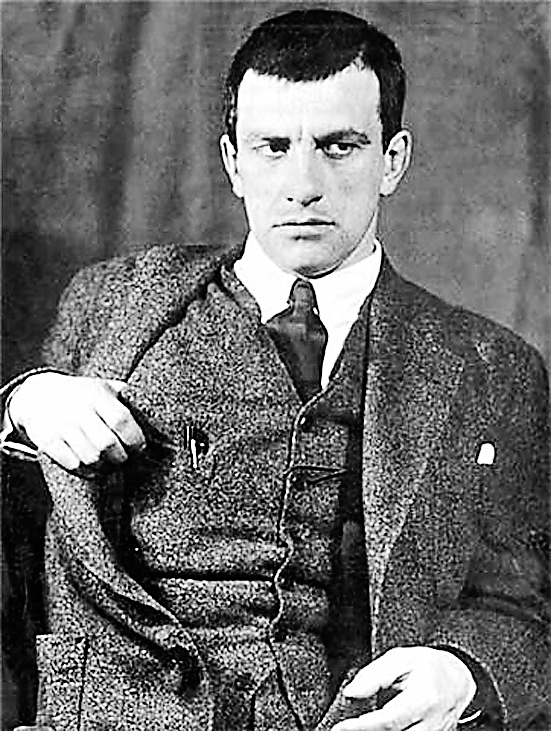 Команда  2.
Команда  1.
Уже второй должно быть ты леглаВ ночи Млечпуть серебряной ОкоюЯ не спешу и молниями телеграммМне незачем тебя будить и беспокоить
Я сердцем никогда не лгу,И потому на голос чванстваБестрепетно сказать могу,Что я прощаюсь с … .
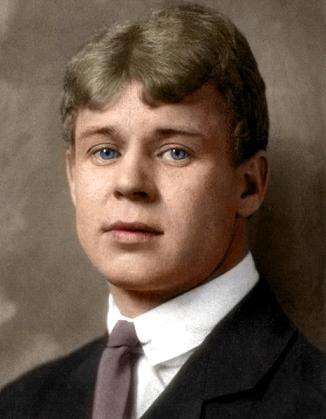 Используя антонимы, расшифруйте фразу. Кому она принадлежит?
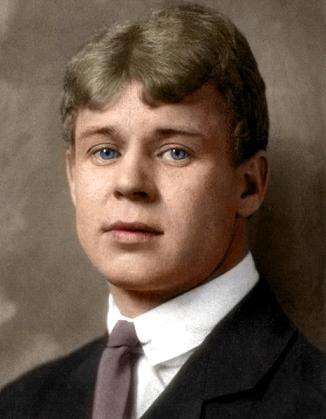 Команда 2.
Команда 1.
Чёрная осина
Над твоим крыльцом
Скинула дождинки,
Наверное, свинцом
Пей сок, говядину не ешь, ночь его первая уходит, холоп!
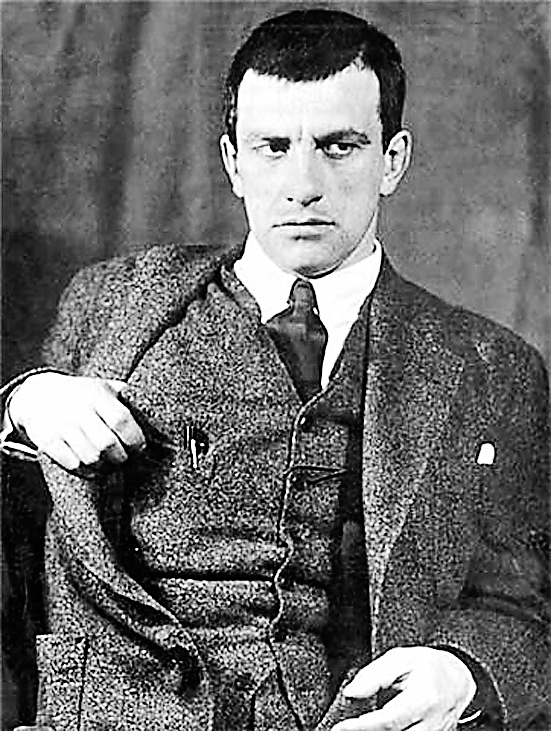 Сверьтесь с эталоном!!!
Белая берёза
Под моим окном
Принакрылась снегом,
Точно серебром. 
(Есенин)
«Ешь ананасы, рябчиков жуй, день твой последний приходит, буржуй» (В. Маяковский)
Рефлексия
Подводя итог нашей работе, покажите домашнее задание – сценку по биографии Есенина или Маяковского.
Домашнее задание
Повторить творческие биографии поэтов – Есенина и Маяковского.
Придумать ребус по творчеству этих поэтов.

Или: 

Придумать кроссворд по творческой биографии.